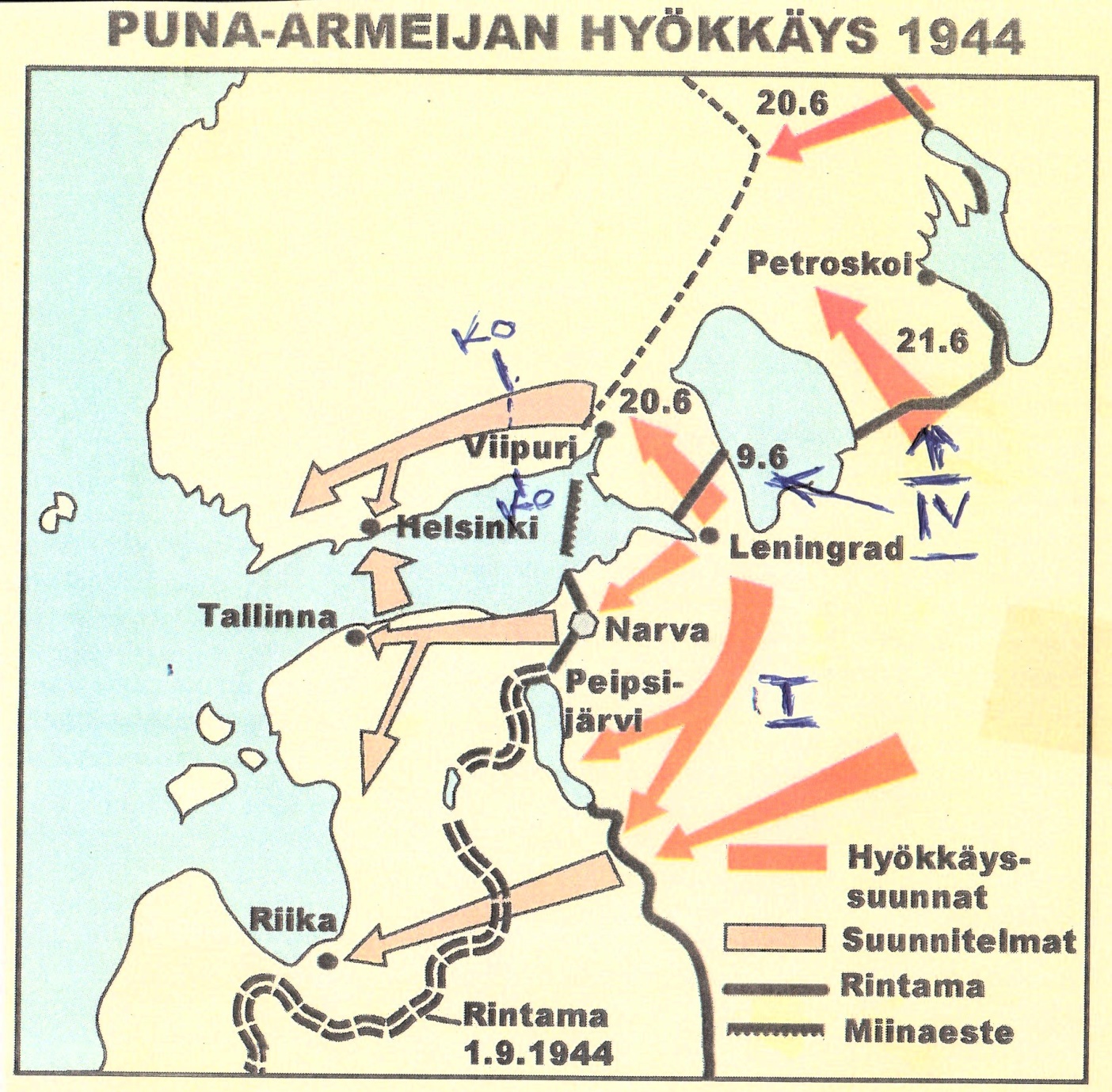 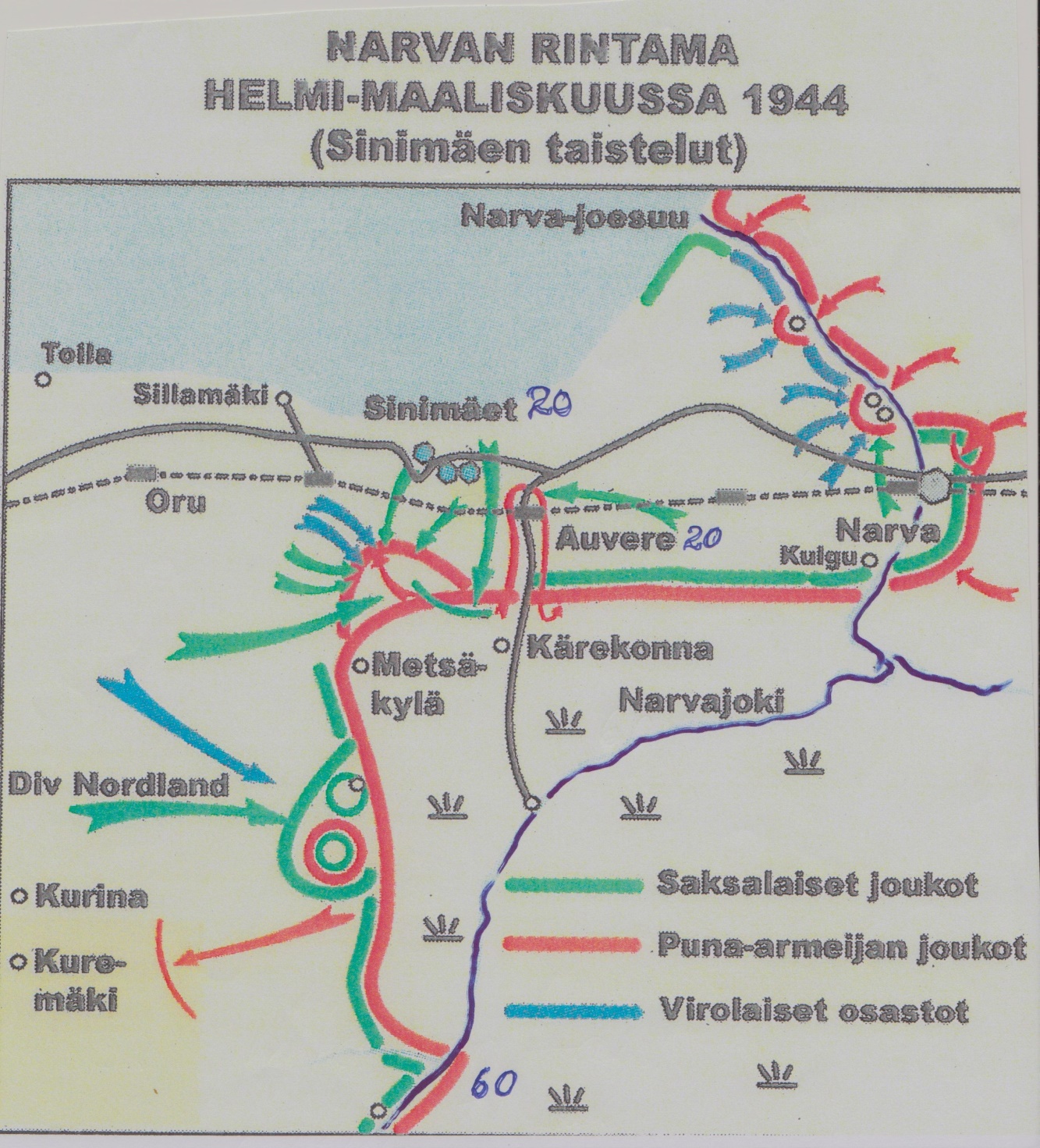 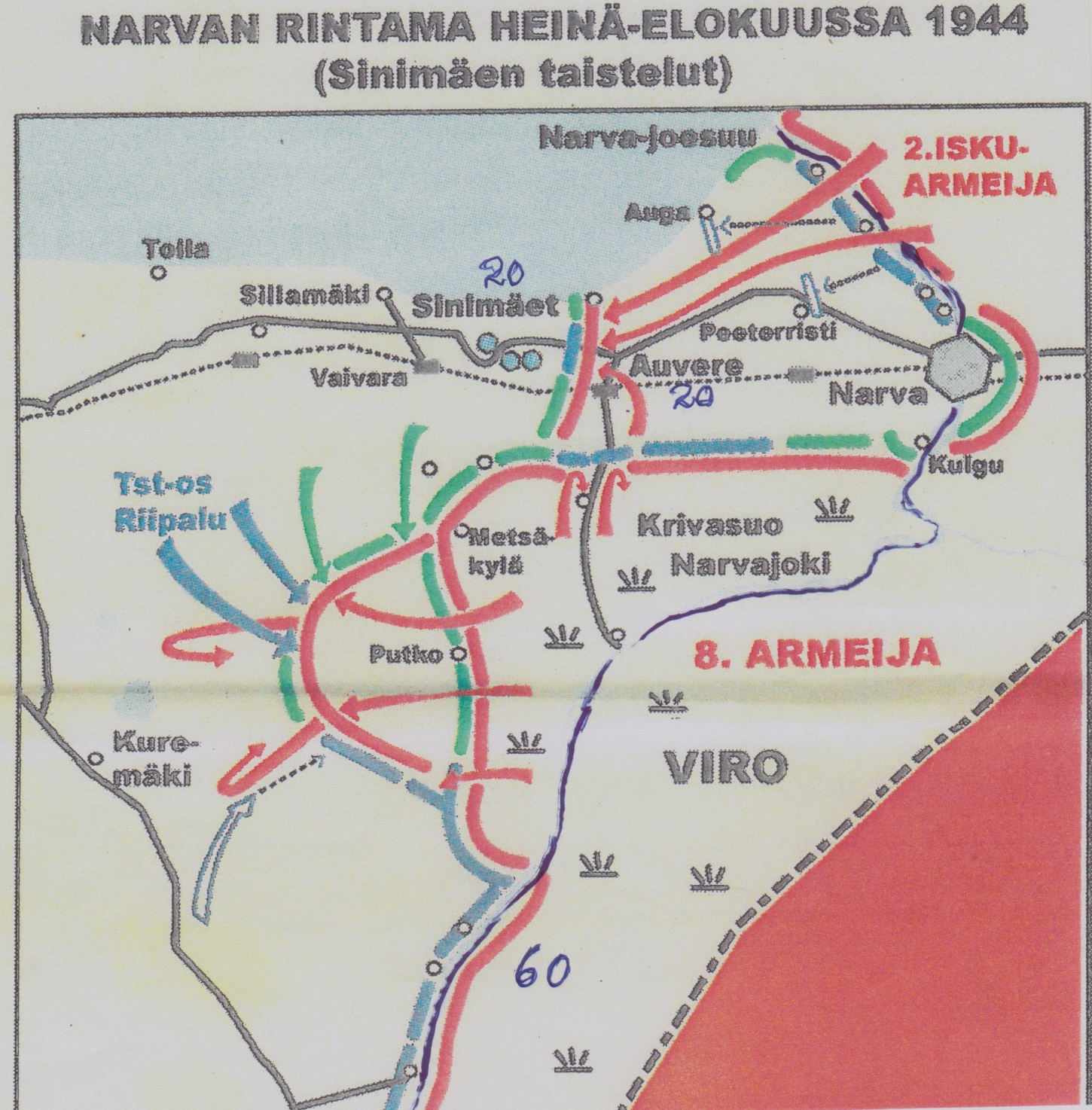 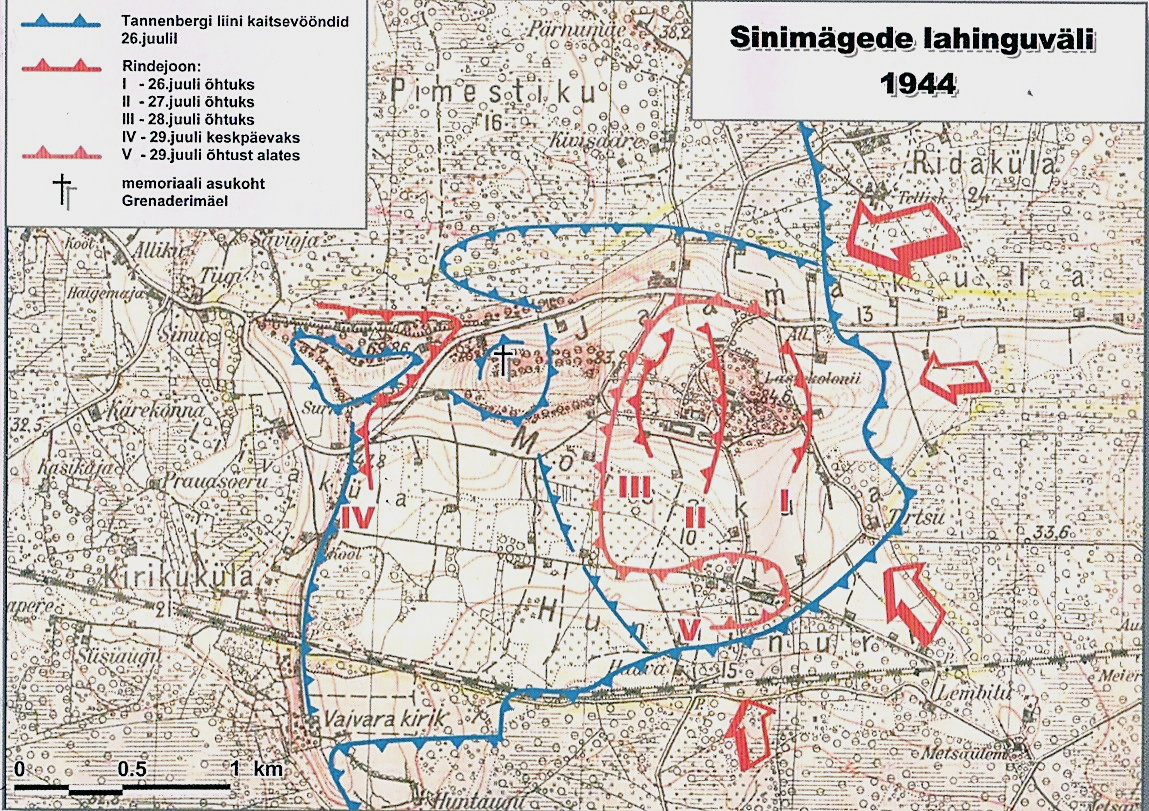 1. Tornimäki
2.  Krenatoorin mäki
3. Lastenkodin mäki
2
1
3
MK
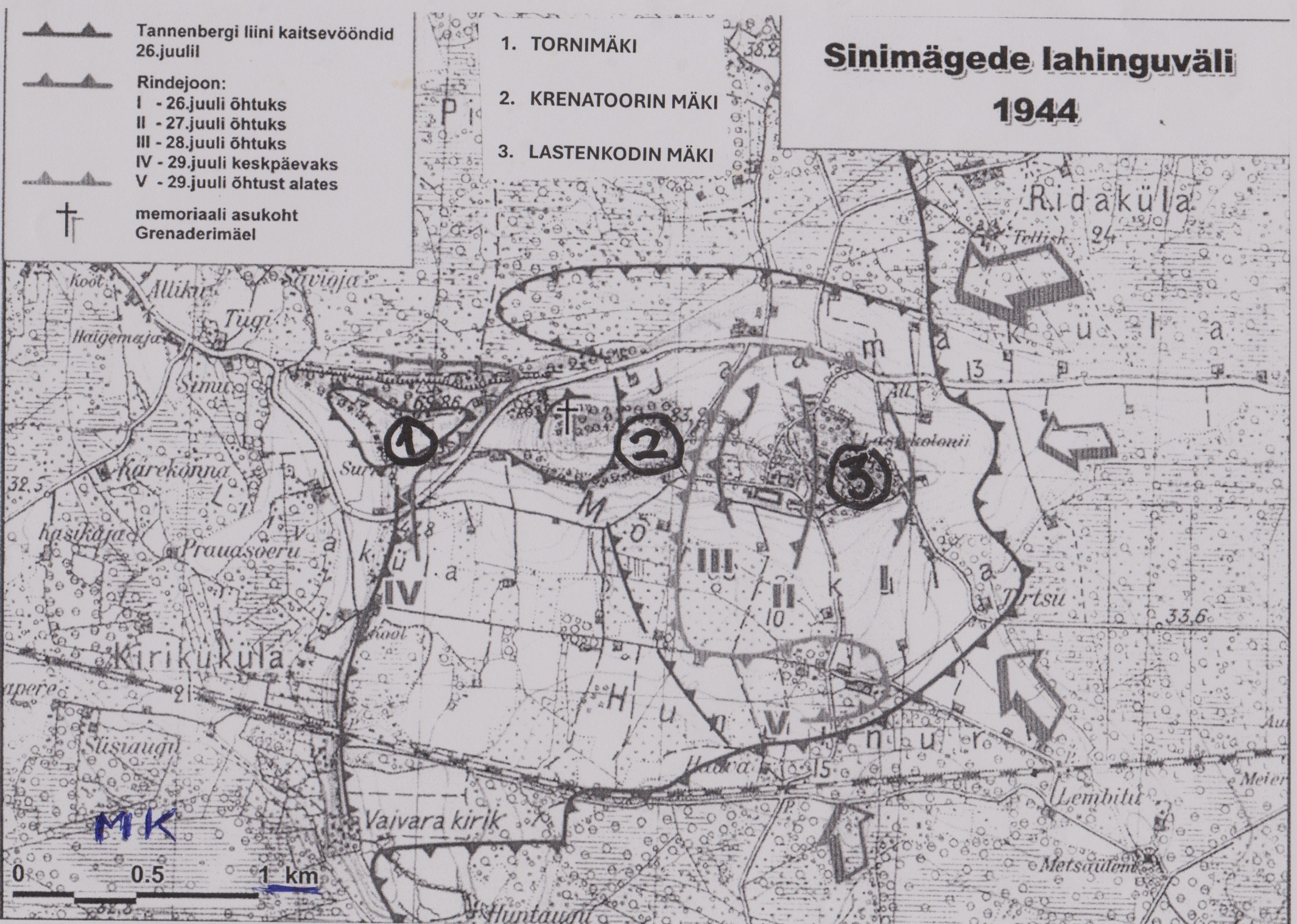